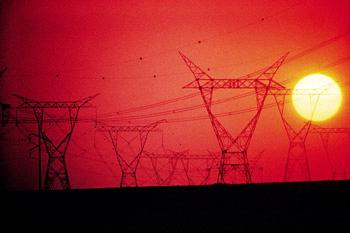 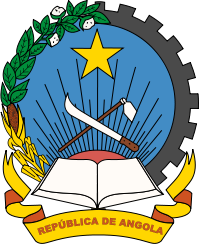 REPÚBLICA DE ANGOLA
         MINISTÉRIO DA ENERGIA E ÁGUAS
O PAPEL DA FIBRA ÓPTICA   NO SECTOR ELÉCTRICO DE ANGOLA
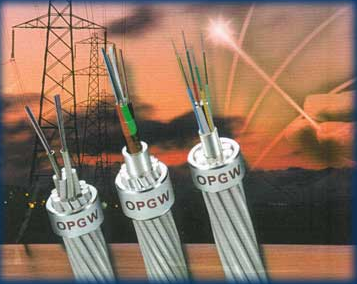 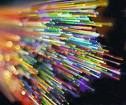 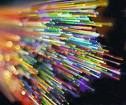 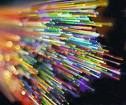 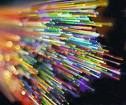 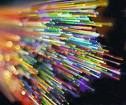 Conselho consultivo alargado .  Uige, Junho 2011 -  MARCOLINO MUFEJI YAVA
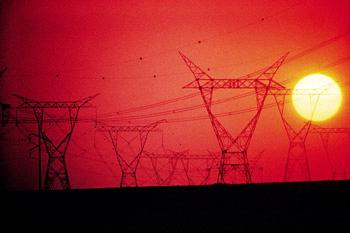 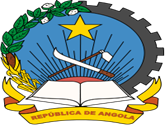 REPÚBLICA DE ANGOLA
         MINISTÉRIO DA ENERGIA E ÁGUAS
O PAPEL DA FIBRA ÓPTICA  NO SECTOR ELÉCTRICO DE ANGOLA
INTRODUÇÃO: CONCEITO DA TECNOLOGIA OPGW
ESCOLHER UM BOM Projecto OPGW
INDENTIFICAR UM BOM SISTEMA  OPGW
CONTRATAR UM BOM  FABRICANTE
A TECNOLOGIA OPGW NO SECTOR ELÉCTRICO DE ANGOLA
CONCLUSÃO
Introdução: conceito da Tecnologia  OPGW:
Conceito, composição e funcionamento
A génese do conceito da Fibra óptica  está  intimamente ligada  a fenómenos  da física óptica  referentes a propagação e a interacção da luz no meio ambiente cujas primeiras  demonstrações  cientificamente comprovadas  datam  dos séculos  XVIII  e XIX  aquando :

 da descoberta em 1620, pelo Matemático e astrónomo holandês Snell Descartes  de uma relação para calcular o anglo de desvios dos raios  solares.

 da invenção em 1794, pelo Francês Claude Chappe, do primeiro Telégrafo  Óptico cujo principio de funcionamento dependia de dois semáforos e do binóculo para a transmissão das informações entre dois torres  distante de 10 a 25 Km.
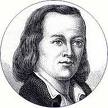 Claude Chappe
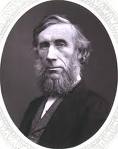 do descobrimento do principio de guiamento da luz, pelo Físico inglês John Tyndall que em 1879  demonstrou  como conduzir um feixe de luz por meio dum jeito de água, a partir de um recipiente furado.
John Tyndall. Físico Inglês
Mas   toda a literatura especializada  sobre a matéria, concordar-se em atribuir a paternidade da expressão ´”Fibra  Óptica” ao Dr.   Narinder Singh Kapany, Físico Indiano que, em 1952,  desenvolveu os primeiros planos para a produção do sinal  LASER,  aplicando os princípios electromagnéticos  de propagação da luz  incidindo sobre  vidros, cuja primeira produção industrial em termos de  cabos de fibra óptica começou apenas em 1970.
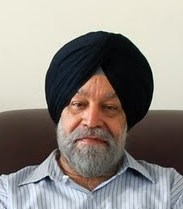 Dr. Narinder Singh Kapany
Introdução: conceito da Tecnologia  OPGW:
Conceito, composição e funcionamento
A refracção é um fenómeno interessante que acontece com a luz e com qualquer onda electromagnética. Refractar vem da palavra latina que significa "quebrar". A palavra "fractura" também tem a mesma raiz.. Ao se mergulhar um lápis  inclinado dentro de um copo cheio de água, o lápis parecerá "quebrado, de igual forma  é reflectido no ar   o feixe de luz  de uma  lanterna   quando impacta um vidro   com índice de refracção nulo.
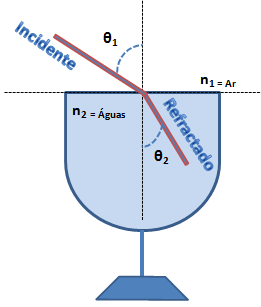 O que acontece, de facto, é que a velocidade da luz muda ao passar de um meio, como o ar, para outro, como a água ou vidro. O efeito disso é o desvio do facho de luz sob um determinado ângulo. O coeficiente de refracção depende da densidade do meio: aquele é maior, quanto mais denso foi o meio, ou seja, menor a velocidade da luz no meio mais denso
n1senθ1 = n2senθ2,
onde
n1   e   n2  são os índices de refracção
θ1    e  θ2,   os ângulos de incidência e de refracção
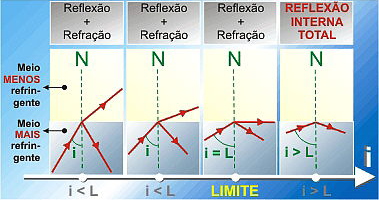 A reflexão interna total  ocorre  quando o feixe luminoso  que está no  meio de maior índice de refracção (n2)  passa para  o meio de menor índice de refracção (n1), por exemplo do vidro (comum:1,52 e denso:1,65)  do Cristal (1,65)   ou ainda da água  a 20º C(1,33) para o ar (1,00029) ou o vácuo (1,00000)
Introdução: conceito da Tecnologia  OPGW:
Conceito, composição e funcionamento
De acordo com  o número de modos, ou a quantidade de feixes luminosos  que o ângulo de admissão  e a abertura numérica permitem captar e transmitir,   foi possível classificar   o cabo de fibra óptica em  duas categorias distintas: a Multimodo e a  Mono modo.
A espécie Multimodo divide-se em duas subespécies: índice degrau ou abrupto, e índice gradual.
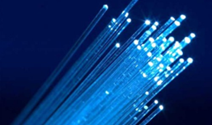 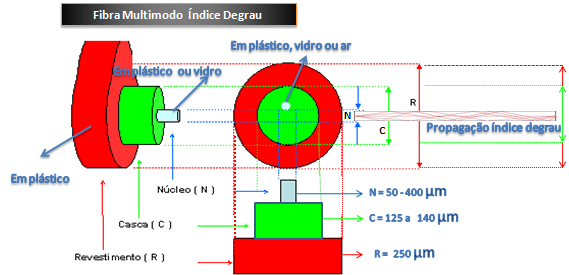 Apesar de ter um índice de atenuação muito elevado e uma pequena largura de banda (5 dB/Km 30 MHz.Km) a Fibra óptica Multimodo  ID  caracteriza-se pela a sua grande capacidade de captar energia luminosa, que depende da diferença relativa de índices de refracção,  que é expressa pela abertura numérica que varia tipicamente de 0,2 a 0,4.
O número de modos elevado causa o fenómeno da dispersão modal, o que reduz significantemente a banda das fibras Multimodo de índice degrau e obriga esse tipo de fibra a ser utilizado somente em pequenas distâncias.
Introdução: conceito da Tecnologia  OPGW:
Conceito, composição e funcionamento
A fibra óptica Multimodo IG tem seu núcleo composto por vidros especiais com diferentes valores de índice de refracção, os quais têm o objectivo de diminuir as diferenças de tempos de propagação da luz no núcleo, devido aos vários caminhos possíveis que a luz pode tomar no interior da fibra, diminuindo a dispersão do impulso e aumentando a largura de banda passante da fibra óptica.
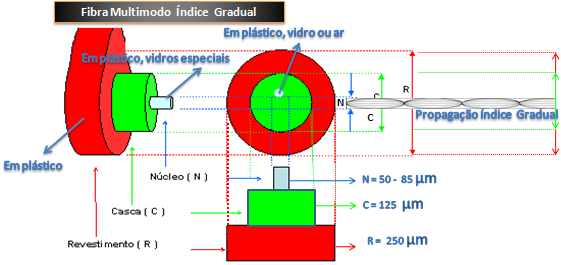 A fibra   Óptica Mono   é caracterizada por um núcleo finíssimo (de apenas alguns micrómetros) por onde há apenas um único caminho para a luz, ou seja, apenas um modo:
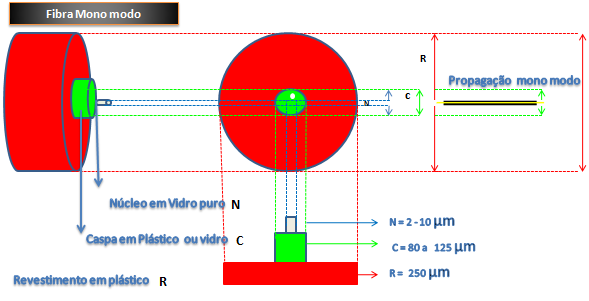 Single Mode (SM - G.652 ITU-T):Fibra Mono modo a mais  explorada no mondo.
Dispersion Shifted (DS - G.653 ITU-T): Fibra sem dispersão. Usada em sistemas WDM e SDH de alta capacidade.
Non Zero Dispersion (NZD - G.655 ITU-T): Fibra com dispersão baixa, mas não nula, servindo servir de meio termo entre os dois
Introdução: conceito da Tecnologia  OPGW:
Aplicação da fibra óptica: caso do minea
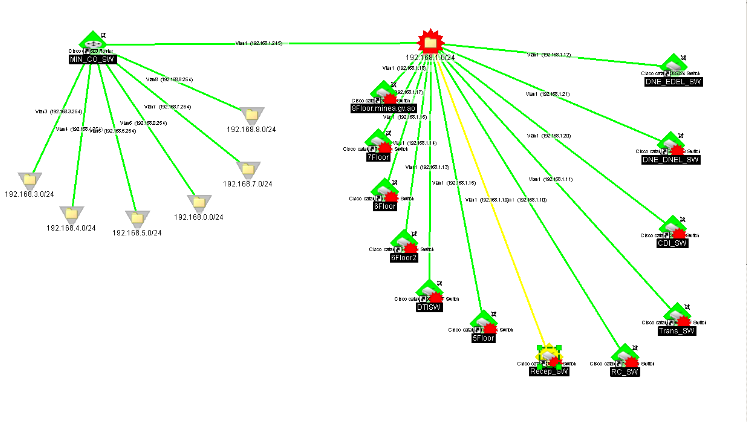 6  VPN (Redes Virtuais  Corporativas )  com uma capacidade de 256 IPs Cada ou  1536 IPs
Introdução: conceito da Tecnologia  OPGW
Definição  e  composição  do cabo OPGW
O  cabo   Optical Ground Wire , vulgo OPGW é  um cabo multicamadas muito utilizado actualmente em Linhas  aéreas,  cuja dupla  função de pára-raios, para as  Linhas de Transmissão, e do canal de comunicação para as redes de telecomunicações, através  de fibras  ópticas  existentes  no núcleo  do cabo,  torna cada vez mais indispensável  a coabitação,  numa  única infra-estrutura,   de  dois tipos de arquitecturas diferentes e complementares,  permitindo uma  significativa redução de custos de exploração de sistemas instalados.
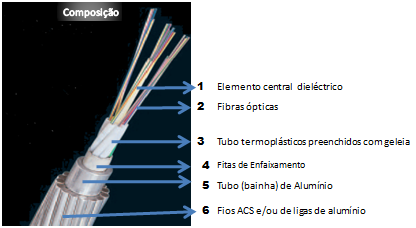 Introdução: conceito da Tecnologia  OPGW
FUNCIONALIDADE  do cabo OPGW
Elemento central  dieléctrico:  colocado no centro do Núcleo  o elemento dieléctrico é um  componente sólido de tracção cuja função é garantir o desempenho mecânico e  térmico do  Cabo   de fibra Óptico.
1
Fibras ópticas : meio de transmissão de ondas electromagnéticos cuja  função consiste em transmitir por refracção  feixes de luz  a longa distância com a maior velocidade possível.
2
Tubo termoplásticos preenchidos com geleia:  tubo de material termoplástico que proporciona maior protecção  mecânica e térmica às fibras ópticas.
3
Fitas de Enfaixamento: maior protecção contra penetração de águas.
4
Tubo  de Alumínio: maior  protecção contra penetração de águas e descargas  atmosféricas, e curto-circuito.
5
Fios ACS (Aluminium Cad Steele)/ou de ligas de alumínio: maior protecção contra a oxidação, descargas atmosféricas, e corrosão.
Instalados  acima  das linhas  de transmissão,  estes cabos executam, simultaneamente,  as funções de :

Conter e proteger as fibras ópticas.
  condutor - terra de protecção contra descargas  atmosféricas, provendo um retorno para as correntes de curto-circuito envolvendo a terra ;  além de,
 providenciar as  interconexões de alta capacidade para  telecomunicações, graças às fibras ópticas em seu interior.
6
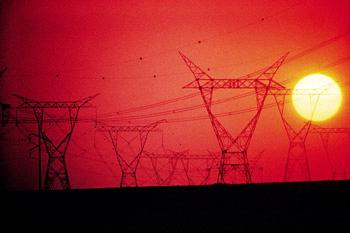 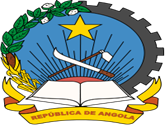 REPÚBLICA DE ANGOLA
         MINISTÉRIO DA ENERGIA E ÁGUAS
O PAPEL DA FIBRA  ÓPTICA NO SECTOR ELÉCTRICO DE ANGOLA
INTRODUÇÃO: Conceito da TECNOLOGIA OPGW
ESCOLHER UM BOM PROJECTO OPGW
INDENTIFICAR UM BOM SISTEMA  OPGW
CONTRATAR UM BOM  FABRICANTE
A TECNOLOGIA OPGW NO SECTOR ELÉCTRICO DE ANGOLA
CONCLUSÃO
ESCOLHER UM BOM PROJECTO  OPGW
PROJECTO OPGW
Escolher um bom projecto OPGW passa necessariamente pela  decisão de adquirir uma Fibra cuja imunidade a campos electromagnéticos possibilite integrá-la ao núcleo da rede de energia, assegurando, deste modo,  aos utilizadores  o controle sobre suas ligações vitais na malha de comunicações.

Um bom Projecto OPGW,  permite realizar a transmissão de voz, dados e imagem a altas taxas de velocidade,  viabilizando tanto os meios convencionais de telecomunicações quanto as operações de Telecontrole, Telepesquisa,  assim como as soluções de automação.

Bem concebido e bem implantado,  o Bom Projecto OPGW é  aquele cujas aplicações numa infra-estrutura de linhas de energia existente  permitem providenciar a função eléctrica primária,  consistindo   na protecção da rede  contra descargas atmosféricas(pára – raio) e contra  curto-circuito além de  apresentar excelentes requisitos de qualidade em termos de:

Diâmetro;
Peso;
Resistência mecânica;
Curto circuito;
Número de fibra,  

Que permitem combater as adversidades naturais tais como, a Penetração de água, A Tensão Mecânica, a Descarga atmosférica, a Corrosão, e o calor.
ESCOLHER UM BOM PROJECTO  OPGW
PROJECTO OPGW
De acordo com  o  Sistema  a ser  montados , os Projectos OPGW são geralmente desenhados  a partir de três tipos de fibra Mono modo  classificados em três grupos distintos conforme a seguir :
Single Mode  (SM - G.652 ITU-T): é o tipo de fibra mais encontrada no mercado. Possui algumas limitações quando usada em sistemas WDM (Wavelength Division Multiplixing ) com maior concentração de comprimentos de ondas, pois possui elevado factor dispersão cromática. Para compensar essa limitação torna-se necessário o uso de segmentos de fibras especiais para correcção da dispersão cromática (DCU). Entretanto, como essa fibra possui um núcleo com área maior do que os outros tipos de fibra óptica, seu uso se adapta bem a sistemas WDM com grande capacidade de comprimentos de onda.

Dispersion Shifted (DS - G.653 ITU-T): é o tipo de fibra cuja dispersão é zero. Acreditava-se, em seu lançamento, que seria a fibra ideal para ser usada com sistemas WDM e SDH (Syncronous Digital Hierarchy ) de alta capacidade. Porém, com a evolução desses sistemas e o consequente aumento da quantidade de comprimentos de onda (Lambdas), verificou-se que esta fibra possui limitações no tocante à dispersão cromática, o que diminuiu o seu uso.

Non Zero Dispersion (NZD - G.655 ITU-T): é tipo de fibra que foi concebida para corrigir a limitação da fibra tipo DS, e cuja dispersão para a janela de 1550 nm (1 Nanómetro = 1,0×10−9 : um milionésimo de milímetro ou um bilionésimo do metro)  é muito baixa em relação à fibra SM (18 ps.nm/km), porém não é zero (8 ps.nm/km). Para obter esta redução do factor de dispersão cromática, o núcleo da fibra foi alterado para ter menor diâmetro.
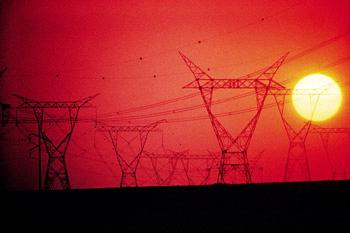 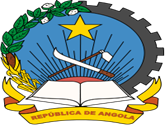 REPÚBLICA DE ANGOLA
         MINISTÉRIO DA ENERGIA E ÁGUAS
O PAPEL DA FIBRA  ÓPTICA NO SECTOR ELÉCTRICO DE ANGOLA
INTRODUÇÃO: CONCEITO da TECNOLOGIA OPGW
ESCOLHER UM BOM PROJECTO OPGW
IDENTIFICAR UM BOM SISTEMA OPGW
CONTRATAR UM BOM  FABRICANTE
A TECNOLOGIA OPGW NO SECTOR ELÉCTRICO DE ANGOLA
CONCLUSÃO
IDENTIFICAR UM BOM SISTEMA OPGW
FIDELIDADE DO SISTEMA
FIDELIDADE DO SISTEMA OPGW
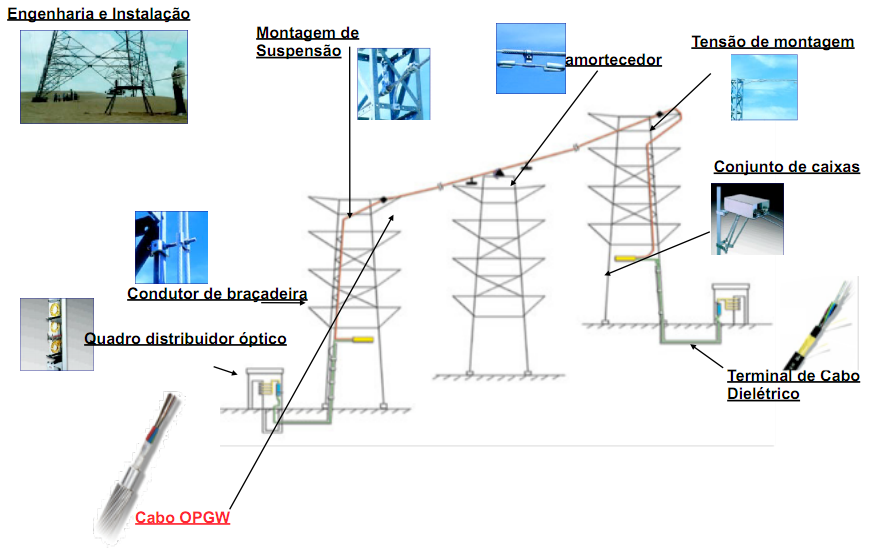 . O sistema é composto pelos cabos ópticos OPGW, cabos ópticos dieléctricos, acessórios e ferragens de instalação, caixas de emendas, terminações, etc.
IDENTIFICAR UM BOM SISTEMA OPGW
ERROS DE PROJECTOS E SISTEMAS
ALGUNS ERROS  DE  PROJECTOS  E SISTEMAS
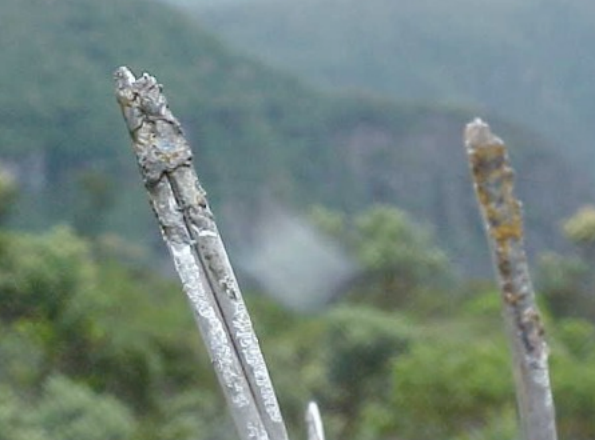 Cabo OPGW  completamente  carbonizado pelas Descargas Atmosféricas por causa do Tubo não ter sido de Alumínio.
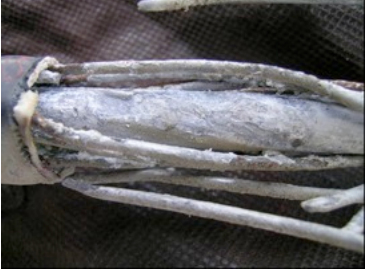 A corrosão é uma reacção química gerada pelo cabo OPGW  quanto estiver   posto em contacto  com alguns metais  cuja composição estiver diferente com a dele: abraçadeiras, grampos de descida, acessórios, hastes, etc.
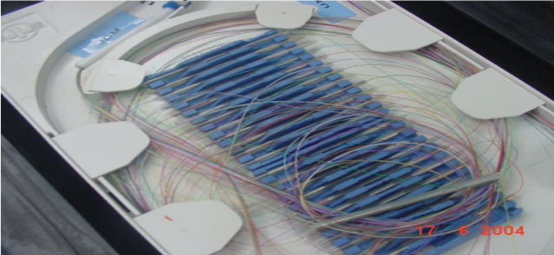 As emendas reduzem a permeabilidade do Cabo OPGW, deixando penetrar a água cujo hidrogénio   afecta  gravemente as propriedades da fibra.
IDENTIFICAR UM BOM SISTEMA OPGW
BENMARKINK : CASO  DO BRASIL
Programa Nacional de Banda Larga
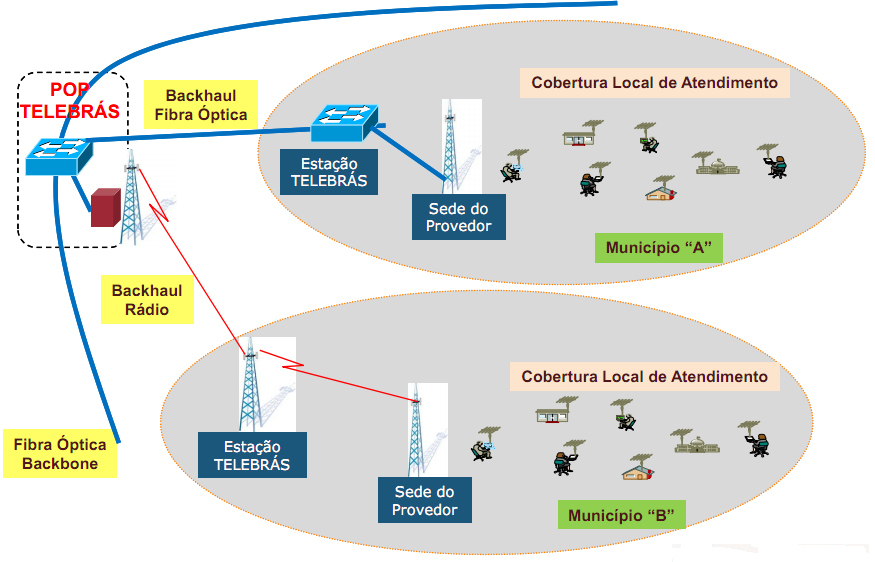 As redes de fibras ópticas OPGW das empresas estatais do sector eléctrico Brasileiro  contribuem  na transmissão de dados  voz e imagem no âmbito do Programa Nacional de Banda Larga:

 Abrangência : 27 capitais e 4.283 municípios;
Qualidade de  Estações: 322 Pontos de Presença (POPs);
Extensão: 30.803 km.
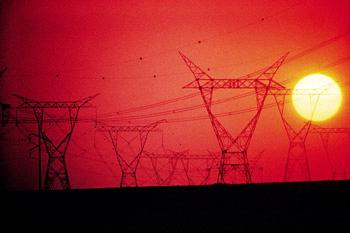 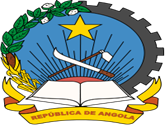 REPÚBLICA DE ANGOLA
         MINISTÉRIO DA ENERGIA E ÁGUAS
O PAPEL DA FIBRA  ÓPTICA NO SECTOR ELÉCTRICO DE ANGOLA
INTRODUÇÃO:  Conceito da TECNOLOGIA OPGW
ESCOLHER UM BOM PROJECTO OPGW
INDENTIFICAR UM BOM SISTEMA OPGW
CONTRATAR UM BOM FABRICANTE
A TECNOLOGIA OPGW NO SECTOR ELÉCTRICO DE ANGOLA
CONCLUSÃO
CONTRATAR UM BOM FABRICANTE OPGW
Indicadores determinantes na escolha de um fornecedor de  cabo OPGW
Três factores fundamentais permitem  identificar um bom  fornecedor de OPGW:

Qualificação:
Quantidade de cabos OPGW instalados;
Acesso à tecnologia de fibras ópticas;
Experiência em diversos países.
Capacidade Técnica
Engenharia de aplicação;
Capacidade produtiva;
Prazo de entrega;
Laboratório de testes;
Capacidade para fornecer soluções integradas;
Sistemas de Qualidade.
Serviços
Projectos;
Supervisão;
Testes e comissionamento;
Assistência de pós venda.
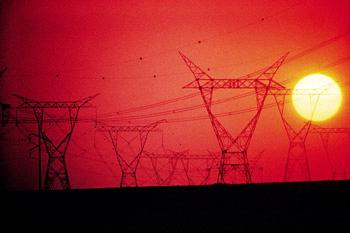 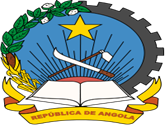 REPÚBLICA DE ANGOLA
         MINISTÉRIO DA ENERGIA E ÁGUAS
O PAPEL DA FIBRA  ÓPTICA NO SECTOR ELÉCTRICO DE ANGOLA
INTRODUÇÃO:  Conceito da TECNOLOGIA OPGW
ESCOLHER UM BOM PROJECTO OPGW
IDENTIFICAR UM BOM SISTEMA OPGW
CONTRATAR UM BOM  FABRICANTE
A TECNOLOGIA OPGW NO SECTOR ELÉCTRICO DE ANGOLA
CONCLUSÃO
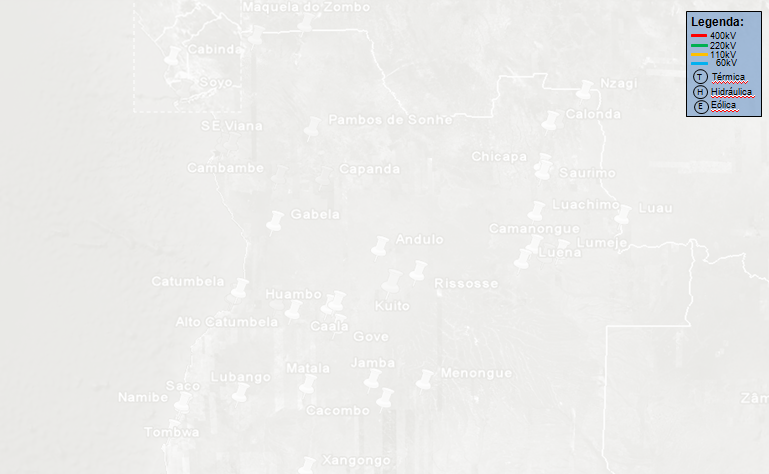 A TECNOLOGIA OPGW NO SECTOR ELÉCTRICO DE ANGOLA
Soyo
T
Cabo OPGW Instalado
M’Banza Congo
Legenda:
800MW
Maquela Zombo
4
400 kV
M. Kapary
220 kV
92+42MW
110 kV
T
Cacuaco
Uige
60 kV
Boavista
Cazenga
7
T
Cabo OPGW
Pambos Sonhe
22.8MW
172+105MW
3
Camama
T
Térmica
T
Filda
Lucala
Morro 
Bento
H
Hidráulica
Viana
N’Dalatando
Cacuso
1
´
E
Eólica
Malange
2
Baia
6
Catete
Ramiros
5
1. Capanda – Lucala – Viana: 400kV  –  280 km
Cabo OPGW Instalados
H
Capanda
Cambambe
H
520MW
2067MW
H
8
2. Capanda – Lucala – N'Dalatandu : 220kV -    103 km
Laúca
260+700MW
3.                    Lucala – Pambos – Uige: 220kV -   211 km
Gabela
4.                    Uige – Maquela do Zombo : 220kV – 200 km
Sumbe
Wako Kungo
9
Cunje
Chinguar
5. Capanda – Cambambe : 220kV -  120 km
20MW
60+30MW
Katchiongo
T
T
50+100MW
Alto
Catumbela
Kuito
6. Cambambe –  Viana – Kazenga III : 220kV -  176 km
Quileva
Lobito
Huambo
10MW
H
T
Catumbela
Biópio
7.                            Viana – Cacuacu     : 220kV – 14, 4 km
Benfica
Lomaum
Caála
T
Gove
8. Cambambe – Gabela  : 220kV  -   130 km
18MW
H
H
Benguela
H
60MW
75MW
14,4MW
9.                          Gabela – Quivela  : 220kV -  240 km
Cacombo
Cavaco
Matala
H
75MW
Saco
Lubango
Jamba Ya Oma
H
Jamba
Namibe
T
40,8MW
70MW
Xangongo
Menongue
H
200MW
Tombwa
Tchamutete
Baynes
B. Tigres
100MW
E
A TECNOLOGIA OPGW NO SECTOR ELÉCTRICO DE ANGOLA
REDES DE TRANSPORTE  E  FIBRA OPGW
Legenda:
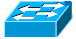 N'Dalatandu
400 kV
220 kV
Lucala
Cabo OPGW
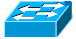 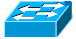 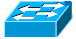 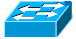 Uige
Pambo Sonhe
Maquela
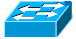 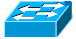 Kazenga III
SAT3, WASC
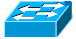 Viana
Capanda
WACS
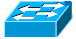 Cacuacu
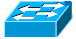 Cambambe
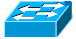 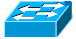 Gabela
Quileva
São aproximadamente 1.474 Km de Linhas de Transmissão  de energia eléctrica cobertas de Fibra OPGW através 5 províncias,  correspondendo a praticamente 1/3 do território Nacional.

A criação de uma rede convergente entre os  doze  Pontos de Presenças  (POPs), vai, além de consolidar a malha de comunicação entre  centrais hidroeléctricas, centrais Térmicas e Subestações, permitir  a circulação  em  Banda Larga de Dados, voz e imagens dentro e fora do  sector eléctrico.
A TECNOLOGIA OPGW NO SECTOR ELÉCTRICO DE ANGOLA
REDES DE TRANSPORTE  E  FIBRA OPGW    O SAT3  / WASKC   E  O  WACKS
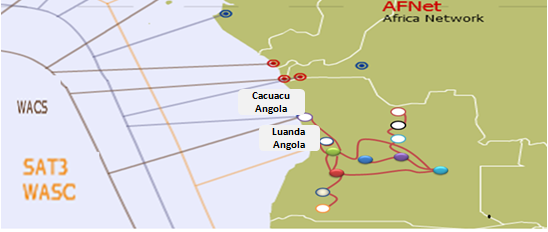 The Cable system is divided into two sub-systems, SAT3 / WASC
The Cable system is divided into two sub-systems, SAT3 / WASC in the Atlantic Ocean and SAFE in the Indian Ocean. The combined length of the SAT3 / WASC / SAFE system segments measures to an astonishing 28,800km!
O Sector da Energia e  Águas pode ,a partir dos pontos de ligação  em Cacuacu e  Luanda (Sambizanga),  integrar a rede  global  de telecomunicações constituída pelos  cabos submarinos SAT3, WASC e WACS:
O  Cabo WACS( West  Africa  Cable System):  com uma capacidade de  5.12 Tbit/s  o WACS é  um cabo submarino de Telecomunicações   que interliga a África do sul  com o Reino Unido  através do Atlântico,  passando  pela  África do Sul.
O  STA3( South Atlanic  Telecomunications Cable 3)/ WASC( West  Africa Submarine Cable) : é um cabo submarino que, passa pelo Atlântico interligando o Portugal  com África do Sul.
A ligação Europa África do Sul tem  uma capacidade de 120 Gigabits,  seja mais de 80%  de todos  os pacotes de Voz, Faxe e internet, trafegando entre os dois  continentes ,   seja  5, 8 milhão  de chamadas telefónicas, 1.45 064 kb/s   de canais de dados ou 2.304 canais de televisão.
(Fonte:http://www.cmcnetworks.net).
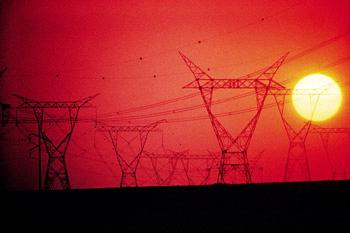 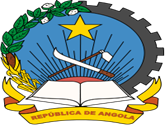 REPÚBLICA DE ANGOLA
         MINISTÉRIO DA ENERGIA E ÁGUAS
O PAPEL DA FIBRA  ÓPTICA NO SECTOR ELÉCTRICO DE ANGOLA
INTRODUÇÃO: CONCEITO da TECNOLOGIA OPGW
ESCOLHER UM BOM PROJECTO OPGW
IDENTIFICAR UM BOM SISTEMA OPGW
CONTRATAR UM BOM  FABRICANTE
A TECNOLOGIA OPGW NO SECTOR ELÉCTRICO DE ANGOLA
CONCLUSÃO
CONCLUSÃO
A tomada de decisão para implementar a tecnologia  OPGW em linhas de transporte de energia,  pressupõe  a observação prévia de  alguns requisitos técnicos relativos  à qualidade do Projecto, à fidelidade do Sistema e à competência do Fabricante, que são   factores   agregadores de valores de extrema importância  na  consecução do  empreendimento.

A  adequação  tecnológico da Infra-estrutura de Cabo OPGW instalado,  permite Implementar   redes convergentes utilizando novas tecnologias de  comunicação, além de abrir  novos caminhos de valorização e rentabilização de investimentos  realizados através de parcerias estratégicas com operadora de telecomunicações.

Saber escolher um bom Projecto OPGW, saber identificar  um bom Sistema OPGW, e saber contratar um bom Fabricante OPGW,   significa  acima de tudo, saber  criar condições favoráveis de oportunidade de negocio  em que as  concessionárias poderão aumentar suas  fontes de receitas, entrando no mercado de telecomunicações,  por intermédio de algumas parcerias estratégicas celebradas com algumas operadoras credenciadas em serviços de telecomunicações credenciadas, podendo essas   se  materializarem  por:

 Locação do direito de passagem, com a estrita observância de condições de segurança inerentes  a  determinados serviços críticos como Tele Protecção, scada, telecomando,  etc.
Instalação de  infra-estrutura passiva (chamada fibra apagada ou escura);
Construção e operação de facilidades  para operadoras de telecomunicações;
Oferta de serviços específicos;
Oferta de serviços ao consumidor final.
MUITO OBRIGADO 

                          PELA 

                       ATENÇÃO